May 2024
Thoughts on functionality and security architecture for UHR seamless roaming
Date: 2024-05-10
Authors:
Slide 1
Thomas Derham (Broadcom)
May 2024
Introduction
There has been agreement (e.g. [1], [2]) on some basic requirements for UHR seamless roaming, whereby:
the non-AP MLD remains in State 4 throughout a successful roam from one AP MLD to another AP MLD
the non-AP MLD has only a single point of connection to the DS at a given time
except when the non-AP MLD receives buffered DL frames with Serving AP MLD after switching its point of connection to the Target AP MLD
forwarding of buffered data packets over the DS between Serving AP MLD and Target AP MLD is also possible
during roaming procedure, (some of) the context related to a non-AP MLD is exchanged between AP MLDs such that the data exchange context is preserved

In this submission, we discuss and propose:
High-level requirements for UHR seamless roaming
A description of new capabilities to achieve these requirements
Security framework requirements
with a caution against some alternative proposals to share PTK(SA) across multiple AP MLDs
A high-level design for these new capabilities as an extension of FT protocol
Slide 2
Thomas Derham (Broadcom)
May 2024
High-level requirementsGeneric roam sequence implied by so-far agreed requirements
initial auth/assoc to AP MLD1
roam to AP MLD2
AP MLD2
s1
s4
non-AP MLD
s1/s2
s4limited
s4
s1
AP MLD1
State 4 (s4) data path with AP MLD1
State 4 (s4) data path with AP MLD2
Limited DL data path for “buffered data delivery” from AP MLD1
Non-AP MLD is always in State 4 with one AP MLD in the network
Additionally, for a short period after roam to Target AP MLD2, a limited data path for “buffered data delivery” might continue to exist with Serving AP MLD1 to allow remaining DL data to be flushed
Roam signaling exchange(s) trigger (*):
(0) initiation of roaming procedures
(1) capability exchange (per-link and per-MLD) and security setup
(2) context exchange to AP MLD2
(3) establishment of OTA data path (State 4) with AP MLD2
(4) DS mapping update (to forward DL traffic to AP MLD2)
* This list does not imply the ordering of triggers or the number of signaling messages
Slide 3
Thomas Derham (Broadcom)
May 2024
High-level requirementsProblem statements and solution requirements
Problem (1): Roams may not be triggered when needed, especially in mobility, resulting in “emergency scans” when current link fails, causing outage/disruption to data flows 
Client devices cannot continuously scan for off-channel transition candidates due to (a) power consumption limitations and (b) impact on existing link (depending on implementation) 
Networks cannot continuously monitor for client devices from other off-channel APs
Client devices rarely transmit off-channel, especially if using passive scan
Hence, measurement data needed by roaming/steering algorithms may be unavailable or unreliable
Incomplete and/or stale bidirectional RSSI measurements
Incomplete, unreliable and/or unprotected link/AP scoring metrics (e.g. channel utilization, WAN capacity/latency)
In addition, roaming/steering algorithms tend to be conservative in triggering roams in order to:
avoid link disruption due to (frequent) roam events
avoid ping-pong / thrashing roams, particularly if both network-side and client-side roaming/steering algos are active
avoid higher-layer disruption (e.g. IP change), bill shock, etc, if algorithm triggers network switch (e.g. to cellular)
Transition candidates assessment
Active measurement/metric collection (*)
Collection_trigger
No_action
Roam_trigger[AP_MLD_Addr]
Passive measurement/metric collection (**)
Solution requirements: 
More efficient, protected, exchange of measurements/metrics – minimize signaling and off-channel operations 
Exchange information on scope and nature of client-side and network-side algos 
Support exchange of metrics to intelligently determine collection_trigger events (e.g. network topology)
Slide 4
Thomas Derham (Broadcom)
(*) e.g. active scan, off-channel passive scan, send measurement request to peer
(**) e.g. current link metrics (PER, MCS, ...), on-channel passive scan, receive unsolicited measurement report from peer
May 2024
High-level requirementsProblem statements and solution requirements (2)
Problem (2): Once a roam is triggered, roam procedures themselves cause outage/disruptionto data flows
Data exchange suspended during (off-channel) authentication/reassociation exchanges with target AP
except, potentially, for clients capable of simultaneous Tx/Rx on both channels
Data exchange with Target AP may be suspended, inefficient or insufficiently prioritized until MAC states are re-established (e.g. BA agreement, MSCS/SCS rules)
Data packet loss and/or duplication (e.g. DL packets buffered at Serving AP may be lost, dirty scoreboard on roam)
alternatively, implementations might defer roam until buffers are empty and scoreboard is clean, which can lead to similar “emergency roam” scenario as on previous slide
Roam failures or delays (e.g. association comeback procedures) occur with non-negligible probability
e.g. security (SA Query / PMF) related [can also be due to insufficient link quality or excessive roams - see previous slide]
Solution requirements: 
Allow all roam setup exchanges with target AP (e.g. reassoc req/resp) to be tunneled over DS via Serving AP
For scenarios where roam is triggered while link quality with Serving AP is still good
Enable roam setup to occur with a minimal number of exchanges
For scenarios where roam exchanges are directly with Target AP due to poor link quality with Serving AP
Enable context transfer over DS to target AP, to avoid post-roam exchanges for MAC state re-establishment
Provide mechanisms for retrieval of buffered data at Serving AP, and optimization of delivery order requirements, depending on higher-layer requirements of flows in a given TID
Ensure roaming security framework is robust to avoid security-related roam failures / delays
Slide 5
Thomas Derham (Broadcom)
May 2024
Description of new capabilitiesRoam triggering
UHR AP MLD and non-AP MLD exchange transition candidate information within roam setup request/response frames (e.g. Reassoc Req/Resp) to assist future roaming/steering 
Enables both peers to obtain initial information for subsequent roams, without need for additional management frame exchanges (e.g. Neighbor Report Req/Resp, BTM Query/Req, Beacon Req/Resp)
In setup request frame, Non-AP MLD includes Neighbor Report elements for links of other AP MLDs (in same ESS) that were strong/viable transition candidates but not selected
Define RCPI element as a new subelement for Neighbor Report, so non-AP MLD indicates the beacon RCPI
Consider also including Actual Measurement Start Time when RCPI measurement was made (similar to Beacon Report)
In setup response frame, Target AP MLD includes Neighbor Report elements for each link of the AP MLDs (in same ESS) that are its topological neighbors
RCPI subelement indicates, if available, a measured RCPI for some frame the non-AP MLD transmitted on that channel
NR elements should include subelements with metrics for transition candidate scoring (e.g. BSS Load subelement)
Existing management frame exchanges (with above extensions) can be used to provide updated information post-association, e.g.
(AP MLD querying non-AP MLD): Beacon Report Request/Response
Non-AP MLD should respond at least when off-channel scan is not required (e.g. Table mode, or current channels only)
APs of a managed network should avoid requesting all beacon contents since that information is already known
(non-AP MLD querying AP MLD): BTM Query/Request
Consider a new mode with deterministic behavior – e.g. if a request (from AP MLD) specifies a Target AP MLD and indicates (with quantitative evidence) that the network has verified the Target AP is able to at least match the current traffic/QoS of the non-AP MLD, the non-AP MLD must attempt to roam to Target AP unless specified conditions are met
Slide 6
Thomas Derham (Broadcom)
May 2024
Description of new capabilitiesRoam triggering (2)
UHR AP MLD and non-AP MLD exchange information about network topology and activity of roaming/steering algorithms within roam setup request/response frames
In response frame, AP MLD also indicates basic network topology and recommended transition RSSI (if known) for each setup link
e.g. by including ESS Report element (with new extensions?) in each per-STA profile
In request frame, non-AP MLD indicates scope/nature of its roaming algorithm
e.g. none (on link failure only) vs proactive, typical off-channel scan cadence, etc
In response frame, AP MLD indicates scope/nature of its steering algorithm
e.g. none, colocated APs only vs ESS-wide steering, unassociated STA scan capability by other (co-channel and/or off-channel) APs in network, etc
extensions to transition candidate preference information in NR of BTM Request could also be considered to indicate the basis of a steering recommendation (e.g. specific measurements, historical venue-specific learning, etc)
UHR non-AP MLD can probe a transition candidate AP MLD via Serving AP MLD
Tunneled probe request/response, potentially targeting multiple candidates AP MLDs, either as standalone exchange (e.g. based on FST Action using OCT) or bundled with other discovery exchanges
Note: In general, non-AP MLD needs full contents of Probe Response (or Beacon(s)) of candidate target AP MLDs to make roam decision (*); i.e. Neighbor Report alone is not sufficient
Note: Implementations might still prefer to go off-channel to obtain RSSI for link quality scoring, however topology information (see above) could be sufficient
Slide 7
Thomas Derham (Broadcom)
(*) e.g. BSS Load, WAN metrics, BSS Membership Selectors, VSIEs, ...
May 2024
Description of new capabilitiesRoam signaling
All roam signaling should be protected
If unprotected roam signaling is allowed, attacker could inject, modify or replay roam signaling to cause reset of MAC states, teardown of security associations, unauthorized context transfers in the network, etc
Baseline PMF handling of unprotected (re)assoc (i.e. reject + SA Query) is cumbersome, contributes to roam delay/failure
Encrypted signaling can also protect against privacy/tracking
For roam signaling that is sent directly to the target AP MLD, new protection is needed
Sharing the main PTK (used with CCM/GCM cipher) across roams should be avoided – see later slides
Therefore, define a dedicated UHR Roaming Key (ROAM-EncKey, which is solely used to protect roaming exchanges sent between a non-AP MLD and any (target) AP MLD in the ESS when no pairwise PTKSA exists
Extract ROAM-EncKey from existing master keys (e.g. PMK, R0-Key-Data) during initial association to the ESS
ROAM-EncKey is distributed over the DS to other target AP MLDs in network (e.g. along with PMK)
ROAM-EncKey is always used with AES-SIV (RFC 5297) – synthetically derived nonce (misuse resistant)
Note: AES-SIV is already used in baseline, e.g. to encrypt parts of FILS Reassoc frames
Replay protection can be provided by including both MLD addresses and a PN based on a timestamp in the AAD
Timestamp is defined and used in a similar way to the Known STA Identification timestamp in baseline (REVme 11.13), e.g.
1) non-AP MLD obtains target AP MLD’s TSF by scanning or (with some additional error) by tunneled probe / NR via Serving AP
2) when non-AP MLD sends roam request, it sets Timestamp in AAD to the estimated TSF of target AP MLD at that time
3) target AP MLD verifies the ML addresses, and that timestamp is within TBD ms of its own TSF (for the specified link), and that if any other message has been received from non-AP MLD within that TBD period, this message’s timestamp is strictly greater
TBD margin accounts for possible clock drift since the TSF was obtained from scan or tunneled probe / NR
Note: Obtaining TSF in protected manner via Serving AP provides further protection against jam-and-replay attacks
Unique timestamp in AAD also provides privacy/tracking protection if the same payload is sent in multiple messages
Slide 8
Thomas Derham (Broadcom)
May 2024
Description of new capabilitiesRoam signaling (2)
For roam signaling that is sent via Serving AP MLD, existing PMF protection can be used
Serving AP forwards encapsulated signaling to/from target AP MLD over DS using (e.g.) RRB
PMF provides integrity/replay protection - messages from non-AP MLD are validated by Serving AP

New PTK is efficiently derived during roam procedure out of critical path
Embed ANonce, SNonce and PTK-confirming MICs in roam signaling that will occur anyway
Note these messages might be exchanged directly with target AP MLD, or tunneled via Serving AP MLD
Per baseline, PTK derived as KDF-Hash(PMK, SNonce || ANonce || MLD_addresses ... )
Example sequences:
3-message
4-message
non-AP MLD
target AP MLD
non-AP MLD
target AP MLD
Initiate_Context_Transfer, LinkSetupReq, SNonce
Initiate_Context_Transfer, SNonce
Confirm_Context_Transfer, ANonce
Confirm_Context_Transfer, LinkSetupResp, ANonce,MIC(key=PTK-KCK, MLD_addresses || Msg2)
Reassoc_Req, DS_Update_Req, MIC(key=PTK-KCK, MLD_addresses || Msg 1 || Msg3)
DS_Update_Req, MIC(key=PTK-KCK, MLD_addresses || Msg1 || Msg3)
Reassoc_Resp, MIC(key=PTK-KCK, MLD_addresses || Msg2 || Msg4)
non-AP MLD
Slide 9
Thomas Derham (Broadcom)
May 2024
Description of new capabilitiesDelivery of buffered DL data at (previously) Serving AP after roam
Post-roam retrieval of already-buffered DL data from (previously) Serving AP MLD to non-AP MLD has been proposed to enable zero-packet loss on roam, with relatively simple network implementation
Design should include:
Signaling within roam exchanges to indicate buffer state at Serving AP MLD (i.e. whether buffered data exists)
Signaling of remaining buffer state during data delivery (e.g. so non-AP MLD knows when it has received all data)
Definition of which class 3 frames that can be transmitted in this state: DL Data (unicast only?), BA, mgmt?
Security design – assume buffered data is sent using existing PTK and PN space with Serving AP MLD
Consider frame exchanges to assist concurrent operation by multi-radio non-AP MLDs
Note: The affiliated APs of Serving and Target are not part of the same AP MLD; therefore MLO features (e.g. STR, eMLSR,cross-link PM) cannot be used per-se across the two links
Ability for non-AP MLD to choose whether to retrieve any or all of the buffered data for a given TID
Buffered data retrieval implies some disruption to data path with Target AP MLD, especially when on different channels
For some flows. zero-packet loss (especially where in-order delivery is enforced) might be undesirable, e.g. “stale” packets
More generally, allow per-TID negotiation of out-of-order delivery (minimize latency if higher layers can support)  – see Annex
AP MLD should not attempt to send buffered data if the non-AP MLD indicates it will not collect it

An alternative is for the already-buffered DL data to be transferred over DS to the target AP MLD, for delivery to the non-AP MLD
Probably deployment would be limited to certain managed network architectures
It can generally be achieved as vendor implementation (see Annex slide); minimal formal support in the standard may be convenient
Assume transfer of data between AP MLDs (over the DS) in the form of MSDUs
Slide 10
Thomas Derham (Broadcom)
May 2024
Description of new capabilitiesControl plane context exchange
It should be possible to negotiate what context is transferred on a roam (level of granularity TBD)
Block ACK
Experimental results (see later slides) indicate that ADDBA exchanges take a few ms to begin, and then take a few more ms to complete, and this is the dominant cause of outage in an optimized design
Data transfer does not start (or is inefficient) until ADDBA exchanges complete
Most gains can be achieved with simple exchange of semi-static parameters only (see next slides)
SCS
Disruption to QoS-sensitive flows might occur if there is a delay in re-establishing SCS state after roam
SCS parameters are generally semi-static so can be transferred over the DS with minimal downside
e.g. any changes to SCS agreements after a context exchange has been initiated would be lost
MSCS
Similar considerations to SCS, but should allow current derived MSCS rules (IP tuple->UP) at Serving AP MLD to be transferred to Target AP MLD, in addition to the (semi-static) contents of MSCS Descriptor

Note: If other TID assignment policies exist (e.g. based on DPI), they should also be transferred to target AP MLD in a proprietary manner
  - If TID assignment of packets is different on Serving and Target AP MLDs,  any attempts to preserve the TID’s state (e.g. BA agreement) would be futile

Other MAC states (e.g. TWT)
Maybe nice-to-have in theory, but complex to transfer synchronized timing state, and may need renegotiation
e.g. conflict with existing TWT agreement at Target AP MLD
Generally less impactful on link performance even if state is not transferred and need to be reestablished
Slide 11
Thomas Derham (Broadcom)
May 2024
Description of new capabilitiesControl plane context exchange (2)
Block ACK agreement parameters
A ‘simple’ form of Block ACK agreement context exchange involves simply exchanging the existence of, and semi-static parameters of, the Block ACK agreements for each TID
i.e. fields in ADDBA’s Block Ack Parameter Set field (TID, Block Ack Policy, Buffer Size, etc), BA Timeout
Various low-complexity design options exist for this context exchange, e.g.
lightweight context exchange over DS, OR
lightweight context transfer from non-AP STA (e.g. embedded within protected roam setup exchanges), OR
implicit setup with default (mandatory-support) parameters – can be “upgraded” later [no explicit transfer needed]
In this design, dynamic parameters (e.g. WinStartR/B, WinEndR/B, scoreboard) would be reset
The next slides show impact of this on retransmission, duplicate detection, and in-order delivery (when enabled) functions
assuming “buffered data delivery” path described on earlier slide
A slight variant of the above involves additionally transferring WinStartB (*) for each uplink TID in real-time (e.g. in roam signaling)
This has the same properties as above, but allows non-AP MLD implementations to continue to use already-allocated SN values for MSDUs in transmit queue
The most ‘advanced’ form of Block ACK agreement context exchange involves also transferring the current scoreboard, and all WinStart/End values, maintained at AP MLD for each TID
Described further in Annex; generally does not appear to provide sufficient gains to justify complexity
Slide 12
Thomas Derham (Broadcom)
(*) Note: WinStartB of UL TID is the SN of the first MSDU not yet successfully received (and so not yet passed up to DS)
May 2024
Description of new capabilitiesControl plane context exchange (3)
server: packets: 1, 2, 3, 4, 5, 6, 7, 8
DOWNLINK TID example
packets: 5, 6, 7, 8
packets: 1, 2, 3, 4
switch
DS
AP MLD1
AP MLD2
non-AP MLD
Retransmissions
Retransmission of DL packets from Serving AP MLD1 (i.e. packet index 2) is handled by “buffered data delivery” path
Duplicate detection
There is no issue with duplicate transmission of the same DL packets by AP MLD1 and AP MLD2, since DS forwards a given packet to one AP MLD or the other; therefore, duplicate detection (e.g. packet 3) can be handled for each AP MLD separately
In-order delivery (when enabled)
Packets sent by DS to AP MLD1 are presumed older than packets sent by DS to AP MLD2; therefore non-AP MLD can ensure in-order delivery by delivering all packets from AP MLD1 (1 thru 4) to higher layers [unless those packets reach retry/lifetime limits, or non-AP MLD “gives up” on the packets] prior to delivering any packets from AP MLD2
Slide 13
Thomas Derham (Broadcom)
Note: “Packet index” is simply an index that indicates the order of the packets sent by higher layers (it does not refer to PN)
May 2024
Description of new capabilitiesControl plane context exchange (4)
server
UPLINK TID example
switch
DS
AP MLD1
AP MLD2
non-AP MLD
Retransmissions
If a UL packet is not Ack’d by AP MLD1 (e.g. packet 2), the non-AP MLD re-sends it “fresh” to AP MLD2
Duplicate detection
There is a small risk of undetected duplicates, e.g. non-AP MLD might re-send packet 3 to AP MLD2 because the Ack from AP MLD1 was not received; resulting in both AP MLDs forwarding the packet to the DS (although STAs could do the same today)
In-order delivery (when enabled)
Option 1: Regular behavior by AP MLD1 (i.e. packets 3-4 will not be forwarded to DS because packet 2 is pending retransmission). Non-AP MLD freshly re-sends all packets that are ahead of any un-Ack’d packets to AP MLD2 (i.e. packets 2-4)
Option 2: AP MLD1 releases packets ahead of any un-Ack’d packets (i.e. packets 3-4) once roam completes, then signals (over DS) to AP MLD2 that it can release newly received packets to the DS; non-AP MLD drops earlier un-Ack’d packets (packet 2)
Slide 14
Thomas Derham (Broadcom)
May 2024
Security considerationsConcerns with other proposals of sharing PTK across network
Some other submissions have proposed sharing the PTK across AP MLDs in the network
Even though, as shown on previous (and later) slides, efficient derivation of a new/unique PTK on each roam is possible without compromising roam performance
Note that PTK compromise allows the attacker to passively decrypt, or actively inject or modify packets
e.g. see Appendix A “Importance of Uniqueness Requirement on IVs” of NIST SP 80038D [5] 
There is an expectation that new versions of technologies improve security, and certainly avoid regressions
Several concerns with PTK sharing are highlighted in these slides:
(A) Regression in key hygiene / key separation
In all RSN security mechanisms in baseline, there is a clear key hierarchy, and a PTK is a pairwise secret 
Between a given AP and non-AP MLD
If a PTK is compromised, there is no impact on security of the connection between the non-AP MLD and any other AP MLD
Note: PTKs are designed as short-term pairwise secrets because they directly encrypt traffic sent over the air, and therefore are particularly vulnerable to attack
PTK sharing is not comparable to PMK Caching - since PMK is a key-generating key, not an encryption key
also note in 802.11, PMK caching is defined for use with the same AP MLD (so-called OKC is proprietary and has known interop issues)
On the contrary, in other proposals in which it is suggested the same PTK is used as a non-AP MLD roams across many AP MLDs in the network, knowledge of the PTK is shared by many parties
In a “push” model, N + 1 entities know the PTK, where N is # AP MLDs in the “seamless roaming” domain
In a “pull” model, M +1 entities know the PTK, where M is # AP MLDs that non-AP MLD connects to during PTK lifetime
This increases the attack surface and risk, for PTK to be compromised by some implementation vulnerability
Such vulnerabilities might be related to over the air transmissions between the non-AP MLD and any AP MLD, or might be related to the transport and/or synchronization between all the AP MLDs with which the PTK is shared
Slide 15
Thomas Derham (Broadcom)
May 2024
Security considerationsConcerns with other proposals of sharing PTK across network (2)
(B) Regression in competitive positioning with respect to alternative technologies
3GPP defines concept of “forward security” for roaming (aka handover) in 5G RAN (see [6] and Annex slide)
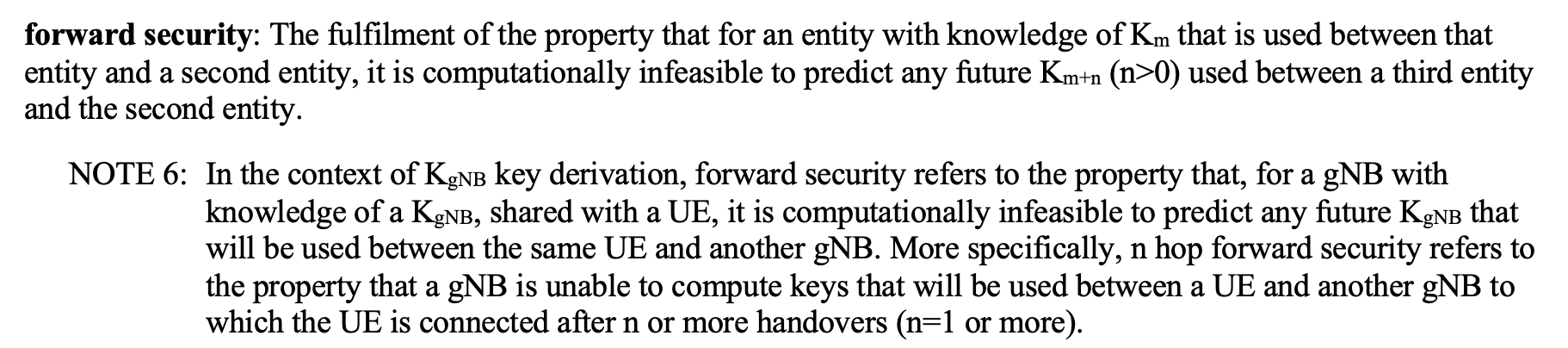 Data plane encryption key KUPenc (equivalent to TK component of PTK) is derived by KDF from base-station specific key KgNB (roughly equiv. PMK-R1)
KUPenc is a pairwise secret between ME (equiv. non-AP MLD) and gNB (equiv. AP MLD)
KgNB is a pairwise secret between ME and AMF (within core network; for initial connection) or source gNB (for handover)
For “vertical” handover, new KgNB is derived (via intermediate key NH) from root key KAMF (equiv. PMK-R0)
KAMF is a pairwise secret between ME and (source) AMF
NH is a secret of three parties – ME, AMF and source gNB
Provides “forward security” for KgNB – i.e. if a KgNB is compromised, all other past and future KgNB are still secure
For “horizontal” handover, new KgNB is derived by KDF from previous KgNB
Does not provide full “forward security” for KgNB, although an older KgNB can’t be derived from a compromised newer KgNB
In both handover cases, KgNB (and, therefore, the encryption key KUPenc) is unique after each handover
“PTK sharing” (i.e. sharing of KUPenc) is never used, so no issues with nonce reuse across multiple handovers
“PMK sharing” (i.e. sharing of KgNB) across base stations is never used either
3GPP handover security properties have been the subject of significant academic research studies, e.g. see [7]
Expect UHR seamless roaming to be of similar interest; researchers will stress-test implementations for vulnerabilities
Slide 16
Thomas Derham (Broadcom)
May 2024
Security considerationsConcerns with other proposals of sharing PTK across network (3)
(C) Risk of nonce reuse from flawed PN context exchange or management across AP MLDs
In order to use the same PTK across all AP MLDs, the PTKSA would need to be included in the context exchange
It is essential that the IV/nonce (i.e., for GCMP, A2 || PN) is never reused with the same PTK
Note: A2 is the TA (or the MLD address for unicast frames between MLDs)
This means a given MLD must never reuse a PN with the same PTK
Note: Nonce reuse with GCMP can allow attacker to decrypt, replay and bidirectionally forge packets
In the uplink, it can be assumed the non-AP MLD implementation avoids PN reuse for the entire PTK lifetime
Although uplink PN might still need to be proactively synced across AP MLDs to avoid replay detection issues
e.g. replay of an earlier roam request message that was sent to the same Target AP MLD
However, in the downlink, when the PN is (re)set at the same AP MLD multiple times (e.g. on roam back to same AP), PN reuse must be strictly avoided since A2 will be the same. This implies one of the following:
the AP needs to maintain state of previously used PN ranges with a given PTK, even after non-AP MLD roams away, or
the PN needs to be synced/transferred across AP MLDs as part of context exchange, e.g.
“last PN” is transferred, and first PN used by next AP MLD is equal to {last PN + N}, or
part of PN space is assigned to a “roam counter”, which is transferred and incremented on each roam
Any of these approaches are particularly fragile to imperfect implementations (see examples on next slides)
especially (but not only) in heterogeneous and/or multi-vendor network deployments
potential issues - synchronization race conditions, improper coordination, loss/reset of state due to power outage/crash
compare to baseline (per-UHR) case where a single entity is responsible for avoiding PN reuse and handling rekeying
Note a requirement to attempt PTK rekeying some time (shortly) after the roam does not mitigate the issue
since nonce reuse can occur before the rekeying is complete and/or attacker can try to cause the rekeying or roam to fail, resulting in continued use of the same PTK and/or roam back to the original AP before rekeying is successful
Slide 17
Thomas Derham (Broadcom)
May 2024
Security considerationsConcerns with other proposals of sharing PTK across network (4)
Some examples of potential nonce reuse fragility are shown on the next slides
Note: These are a limited set of examples. A design that addresses these particular cases is not necessarily robust against other similar-but-different scenarios or attacks
For the purpose of these examples, some assumptions are made on signaling/design using a shared PTK:
Non-AP MLD can initiate roam by signaling to either(a) Serving AP MLD or (b) Target AP MLD
In case (a), Context Exchange (CX) is included with tunneled add link request to Target AP MLD, and acknowledged by target AP MLD in the response
In case (b), a context exchange request is included with tunneled delete link request to Target AP MLD, and CX is included with tunneled delete link response
Roam Request/Response (e.g. UHR Add Link Reconfig)
Roam Request/Response tunneled over DS between AP MLDs
Context Exchange (CX) [includes PN for shared PTK]
Uplink data path
Downlink data path
Downlink PN = X
X
LLC XID update to DS (updates L2 switch port mapping)
Each CX exchange is referenced to a (unique/random) RoamID in tunneled Request and Response over the DS
If CX is not completed and PTK is unknown by Target AP MLD, Add Link Resp. status = fail
On each roam, downlink PN in CX is equal to last used PN + N (where value N might be large)
Note: These assumptions are based on a design that tries to mitigate/avoid basic nonce reuse issues
Assumed AP MLD1AP MLD2 Roam signaling for shared PTK
AP MLD2
AddLinkResp(MLD2, SUCCESS)
DelLinkResp(MLD1, SUCCESS)
TUN{AddLinkReq(MLD2)}
CX(PN)
RoamID
TUN{AddLinkResp(MLD2, SUCCESS)} RoamID
AddLinkReq(MLD2)
DelLinkReq(MLD1)
non-AP MLD
TUN{DelLinkReq(MLD1)}
CXReq
RoamID
AddLinkResp(MLD2, SUCCESS)
DelLinkResp(MLD1, SUCCESS)
AddLinkReq(MLD2)
DelLinkReq(MLD1)
TUN{DelLinkResp(MLD1, SUCCESS)}
CX(PN)
RoamID
AP MLD1
(b) via Target AP
(a) via Serving AP
Slide 18
Thomas Derham (Broadcom)
May 2024
Security considerationsConcerns with other proposals of sharing PTK across network (5)
Nonce reuse fragility: Example (1)
“CX failure”
Non-AP MLD communicates with AP MLD1 for a while, reaching PN=500000
Non-AP MLD initiates roam by signaling to Target AP MLD (AP MLD2)
AP MLD2 requests CX from Serving AP MLD1, however due to backhaul issue, no response is received from AP MLD1
Since AP MLD2 has previously received the (shared) PTK but has not yet used it, it accepts the roam request in order to not leave the STA without connectivity and resets the PN [note: there is no nonce reuse issue at this point, since the TAs of AP MLD1 and MLD2 are different]
After a short time, the non-AP MLD initiates roam back to AP MLD1, by signaling via Serving AP (AP MLD2)
The CX procedure proceeds normally, and the last PN used by AP MLD2 (100) is used as the basis for the transferred PN (100+N)
AP MLD1 now sends packets starting from PN=100+N, resulting in nonce reuse if 100+N<500000
AddLinkResp(MLD2, SUCCESS)
AddLinkReq(MLD1)
DelLinkReq(MLD2)
TUN{DelLinkReq(MLD1)}
CXReq
RoamID=1
AddLinkReq(MLD2)
DelLinkReq(MLD1)
AddLinkResp(MLD1, SUCCESS)
DelLinkResp(MLD2, SUCCESS)
Switch (on DS)
AP MLD2
100
0
non-AP MLD
AP MLD1
100+N
500000
0
TUN{AddLinkReq(MLD1)}
CX(PN=100+N)
RoamID=2
TUN{DelLinkResp(MLD1, SUCCESS)}
CX(PN=50000+N)
RoamID=1
TUN{AddLinkResp(MLD1, SUCCESS)}
RoamID=2
Slide 19
Thomas Derham (Broadcom)
May 2024
Security considerationsConcerns with other proposals of sharing PTK across network (6)
Nonce reuse fragility: Example (2)
“Incomplete roam state”
Non-AP MLD communicates with AP MLD1 for a while
Non-AP MLD initiates roam by signaling to Target AP MLD (AP MLD2)
AP MLD2 requests CX from Serving AP MLD1, which responds successfully
However, the response message from Target AP (MLD2) is not received by non-AP MLD since it has temporarily moved out of coverage
Non-AP MLD now moves back into coverage of AP MLD1 and tries to communicate with it; however since the CX transfer already occurred with AP MLD2, AP MLD1 is no longer exchanging (class 3) frames with the non-AP MLD. When non-AP MLD detects this, it attempts to roam back to non-AP MLD1 by sending message to AP MLD1
Since AP MLD2 did not receive Ack from non-AP MLD, it dropped the CX it previously received. So when AP MLD1 requests the CX, it respond with an arbitrary PN value (e.g. 0, 0+N, etc)
AP MLD1 now sends packets starting from the arbitrary PN value, resulting in nonce reuse if it is less than 500000
AddLinkResp(MLD2, SUCCESS)
TUN{DelLinkReq(MLD1)}
CXReq
RoamID=1
AddLinkReq(MLD1)
DelLinkReq(MLD2)
AddLinkReq(MLD2)
DelLinkReq(MLD1)
AddLinkResp(MLD1, SUCCESS)
DelLinkResp(MLD2, SUCCESS)
Switch (on DS)
AP MLD2
non-AP MLD
AP MLD1
100+N
500000
0
TUN{DelLinkReq(MLD2)}
CXReq
RoamID=2
TUN{DelLinkResp(MLD1, SUCCESS)}
CX(PN=50000+N)
RoamID=1
TUN{DelLinkResp(MLD1, SUCCESS)}
CX(PN=0+N)
RoamID=2
Slide 20
Thomas Derham (Broadcom)
May 2024
Security considerationsConcerns with other proposals of sharing PTK across network (7)
Nonce reuse fragility: Example (3)
“Delayed / out-of-order CX”
Non-AP MLD initiates roam by signaling to Target AP MLD (AP MLD2)
AP MLD2 requests CX from Serving AP MLD1
However, the CX response is delayed on the DS, so AP MLD2 does not respond to non-AP MLD (or sends Failure response)
In the meantime, while processing the DelLinkReq, AP MLD1 sent a few more packets to non-AP STA that were already queued for delivery
Non-AP MLD tries the roam again
This time, AP MLD2 requests and receives CX from AP MLD1 (with slightly increased PN), sends Success response to non-AP MLD, roam completes, and sends DL frames using new PN
Shortly after, the original delayed CX response is received by AP MLD2
AP MLD2 incorrectly accepts and updates the current PN with the PN in the delayed CX, since it did not internally invalidate the original RoamID in time. This causes subsequent packets to be sent using nonce that was used a few packets earlier (PN=105+N, ...)
TUN{DelLinkReq(MLD1)}
CXReq
RoamID=1
TUN{DelLinkReq(MLD1)}
CXReq
RoamID=2
AddLinkReq(MLD2)
DelLinkReq(MLD1)
AddLinkResp(MLD2, SUCCESS)
DelLinkResp(MLD1, SUCCESS)
Switch (on DS)
AP MLD2
100+N
105+N
non-AP MLD
AP MLD1
100
105
0
TUN{DelLinkResp(MLD1, SUCCESS)}
CX(PN=100+N)
RoamID=1
TUN{DelLinkResp(MLD1, SUCCESS)}
CX(PN=105+N)
RoamID=2
Slide 21
Thomas Derham (Broadcom)
May 2024
Security considerationsConcerns with other proposals of sharing PTK across network (8)
Nonce reuse fragility: Example (4)
“Ping-pong roam race condition”
Non-AP MLD roams from AP MLD2 to AP MLD1
Some time later, non-AP MLD initiates roam to AP MLD2 by signaling to Serving AP MLD (AP MLD1)
Before Serving AP MLD1 has processed the request, the non-AP MLD changes its mind due to RSSI change and sends request to the Serving AP MLD to return back to AP MLD1
The first request causes AP MLD1 to send CX to AP MLD2, while the second request causes AP MLD2 to request CX from AP MLD1. These two messages are received by AP MLD2 about the same time. AP MLD2 sends CX back to AP MLD1 containing the same PN as when the prior roam happened (i.e. without having yet updated its internal PN based on the incoming CX).
AP MLD1 receives the CX, sends success response back to non-AP MLD, and updates its PN based on the CX.
When AP MLD1 continues sending packets to non-AP MLD, it reuses nonce values that it used when the non-AP MLD first roamed to it.
TUN{DelLinkResp(MLD2, SUCCESS)}
CX(PN=50+N)
RoamID=2
TUN{DelLinkReq(MLD2)}
CXReq
RoamID=2
TUN{AddLinkReq(MLD2)}
CX(PN=100+2N)
RoamID=1
Switch (on DS)
AP MLD2
50
0
non-AP MLD
AP MLD1
50+N
50+N
100+N
AddLinkReq(MLD2)
DelLinkReq(MLD1)
AddLinkResp(MLD1, SUCCESS)
DelLinkResp(MLD2, SUCCESS)
AddLinkReq(MLD1)
DelLinkReq(MLD2)
Slide 22
Thomas Derham (Broadcom)
May 2024
Security considerationsConcerns with other proposals of sharing PTK across network (9)
Nonce reuse fragility: Example (5)
“Distributed responsibility for rekeying”
Non-AP MLD has been connected to AP MLDs in the network for some significant period of time, and the PN has reached some large value L
The AP MLDs in the network are configured with a consistent threshold for PN exhaustion warning (dot11PNWarningThreshold), which triggers them to initiate a PTK rekey
Non-AP MLD initiates roam from AP MLD1 to AP MLD2 just before the warning threshold PN value is reached
The PN value exactly equal to the warning threshold is used by AP MLD1 to deliver already-buffered packets. Since AP MLD1 has already sent CX to AP MLD2, it assumes AP MLD2 will handle rekeying.
However, the first PN value used by AP MLD2 (incremented by N) is already greater than the threshold and does not trigger AP MLD2 to rekey either
As a result, the APs continue to increment the PN until it wraps around, resulting in nonce reuse when non-AP MLD roams back to the same AP MLD it used on first connection
AddLinkResp(MLD2, SUCCESS)
AddLinkReq(MLD1)
Switch (on DS)
PN=dot11PNWarningThreshold
AP MLD2
L+150
L+90
L+50
L
non-AP MLD
AP MLD1
L+50+N
0
TUN{AddLinkReq(MLD2)}
CX(PN=100+2N)
RoamID=1
TUN{AddLinkResp(MLD2, SUCCESS)}
RoamID=1
PN>dot11PNWarningThreshold
Slide 23
Thomas Derham (Broadcom)
May 2024
Security considerationsConcerns with other proposals of sharing PTK across network (10)
(D) Sharing PTKs does not simplify implementations
STA-side complexity
On STA side, the main scenario for consideration is if, after a roam, the non-AP MLD is concurrently connected to both (previously) Serving AP MLD and Target AP MLD, while retrieving buffered DL data from the Serving AP MLD (e.g. per slides 3 and 10)
It has been claimed that a shared PTK design would allow the STA to handle both connections using a single set of reordering buffers and replay counters, which would process data received from both AP MLDs
However, in practice the amount of data that might be buffered at the Serving AP MLD, and/or the amount of data that might be received from the Target AP MLD before all data from Serving AP MLD has been received, may be much larger than the size of a reordering buffer (BA window). In addition, in at least some cases, strict in-order delivery of these packets to the higher layers is not desirable to avoid applying additional latency to data received from Target AP MLD (see slide 10 and Appendix)
Therefore, in practice, the STA implementation will likely need to handle data received from each AP MLD using separate reordering buffers and replay counters, irrespective of the PTK design
AP-side complexity
AP-side complexity is likely to be increased in a shared PTK design, in order to harden implementations against potential new security vulnerabilities
Note – if unique (non-shared) PTKs are used, various designs for PMK derivation and distribution across AP MLDs in the network can be considered in principle, with various possible security vs network implementation trade-offs
e.g. unique PMKs derived from master key (e.g. FT key hierarchy), unique PMKs derived “horizontally” from previous PMK (e.g. Hash(Prev_PMK || Addresses || Counter), shared PMKs, etc
Slide 24
Thomas Derham (Broadcom)
May 2024
Proposed extensions to FT protocolBackground - baseline FT (11r) protocol
initial auth/assoc to AP MLD1
roam to AP MLD2
AP MLD2
s1
s4
non-AP MLD
s2
s1
s3
s4
s2
AP MLD1
State 4 (s4) data path with AP MLD1
FT InitialMD Assoc
FT reassoc(AP MLD2 opens 802.1X port)
SAE/EAP/OWE(*) auth
4-way
FT Auth (OTA or OTDS)
State 4 (s4) data path with AP MLD2
It is proposed that the security framework and new capabilities for roam signaling, as described in earlier slides, are designed as enhancements to FT protocol
Baseline FT (11r) protocol already meets some of the requirements for seamless roaming
Non-AP MLD always has exactly one full “state 4 connection” to the DS
Note: State 4 with AP MLD1 remains until Reassoc Resp received from AP MLD2 (see 12.3.5.4; Annex)
New PTK derivation (with AP MLD2) occurs while still associated to Serving AP MLD1
Note: New PTK is derived from AP MLD2’s PMK-R1. and SNonce/ANonce exchanged in FT Auth frames
Note: Reassoc Req/Resp just contain MIC (CMAC/HMAC using PTK-KCK) to confirm the PTK liveliness
AP MLD2’s PMK-R1 is derived by AP MLD1 (R0KH **) from the PMK-R0, and securely transported over the DS to AP MLD2
MIC protection means roam failure scenarios caused by PMF protection mechanisms (SA Query) are avoided
Slide 25
Thomas Derham (Broadcom)
(*) FILS auth in FT Initial MD Assoc is also supported (no 4-way needed)
(**) R0KH is part of Authenticator, performed by AP’s SME (see 3.1, 4.10.1)
May 2024
Proposed extensions to FT protocolBackground – baseline FT (11r) protocol (2)
Higher-layer procedures that could delay connectivity after roam are skipped
e.g. skip DHCP and ARP to gateway’s IP; since AP MLDs in FT Mobility Domain are known to be on same DS
New PTK key derivation is not in critical path, does not contribute to connectivity outage
Particularly for OTDS case, since FT authentication frames are sent via Serving AP MLD1 without need to go off-channel (when AP MLD1 and AP MLD2 are non-co-channel)
New PTK is derived prior to non-AP MLD changing its point of connection to DS
Choice of OTA and OTDS mechanisms allows optimization for the roam scenario
e.g. OTDS is generally preferred when link quality with Serving AP MLD1 is still good, but OTA might be preferred if the link quality with Serving AP MLD1 is already poor (or non-existent) when roam is triggered
FT defines a clear security key hierarchy with well-bounded roles for each key holder, e.g.
the PMK-R0 is a pairwise secret between one AP MLD (the R0KH) and the non-AP MLD
each PMK-R1 is a secret of only 3 entities: the R0KH, the corresponding AP MLD (R1KH), and non-AP MLD
closer to zero-trust methodology, i.e. a malicious AP cannot derive PTK of another AP’s link just by obtaining SNonce/ANonce
each PTK is a pairwise secret between the corresponding AP MLD and non-AP MLD
Flexible and scalable options for implementing security key distribution across APs
“push” model – R0KH proactively generates PMK-R1s for all APs in Mobility Domain and pushes to the APs
“pull” model – R0KH generates PMK-R1 for a given AP either proactively or on-demand, and provides it to a given AP on request (e.g. when STA initiates roam to Target AP)
even in large Mobility Domains (N x AP MLDs) where PMK-R1s are proactively generated (e.g. in central controller), computational complexity (N x KDFs *) and storage requirements are low
Slide 26
Thomas Derham (Broadcom)
(*) In an experiment using open-source AP daemon hostapd, derivation of PMK-R1s (wpa_derive_pmk_r1()) for 1000 APs took only 7 ms
May 2024
Proposed extensions to FT protocolPerformance of existing baseline FT implementations
packet capture (on switch)
Experimental setup(as an example of behavior)
switch
DS
AP1
AP2
sniffer
(TSF timestamped)
STA
APs
Both APs operate on same channel, advertise same FT MD
Based on commodity Wi-Fi chipset modules, open-source host daemon (*)
TxBF and MU disabled
STA
(STA-A): Commercial smartphone
(STA-B): Reference Wi-Fi module with minor experimental driver optimizations
Static IP assignment
Data traffic
Bidirectional iperf isochronous flows between STA and bridge on DS (small packets every 1ms)
Target AP sends LLC XID packet to DS with SA=STA_MAC, to update DS mapping when FT Reassoc Resp is Ack’d
i.e.  DL frames will be forwarded to AP2 even before STA sends its first data packet to AP2 in uplink
Security / Roaming
FT-SAE OTDS; BTM-triggered (also, for STA-B, Supplicant-triggered)
Slide 27
Thomas Derham (Broadcom)
(*) Trunk hostapd as of April 2024, https://w1.fi/cgit/hostap/log/
May 2024
Proposed extensions to FT protocolPerformance of existing baseline FT implementations (2)
STA-A (commercial smartphone)
BTM-triggered
5 ms
3 ms
4 ms
47 ms
36 ms
12 ms
DL
AP2
ADDBA
7 ms
Probes
UL
STA
UL
2 ms
5 ms
AP1
DL
BTMReq/Resp
FT Reassoc Req/Resp
FT Action(Auth Req/Resp)
Note: Data paths are only shown if the Tx frames captured by sniffer are ACK’d by receiver and appear in Rx interface capture
Slide 28
Thomas Derham (Broadcom)
May 2024
Proposed extensions to FT protocolPerformance of existing baseline FT implementations (3)
STA-B (reference Wi-Fi module with minor experimental driver optimizations)
BTM-triggered
7 ms
19 ms
4 ms
16 ms
1 ms
10 ms
DL
AP2
ADDBA
11 ms
Probes
UL
STA
UL
2 ms
AP1
DL
BTMReq/Resp
FT Reassoc Req/Resp
FT Action(Auth Req/Resp)
Experimental optimizations:
Delay suspending of uplink data FIFO until the short period during FT Reassociation state changes
Delay canceling packet filter for Serving AP’s BSSID until FT Reassociation
Note: Data paths are only shown if the Tx frames captured by sniffer are ACK’d by receiver and appear in Rx interface capture
Slide 29
Thomas Derham (Broadcom)
May 2024
Proposed extensions to FT protocolPerformance of existing baseline FT implementations (4)
STA-B (reference Wi-Fi module with minor experimental driver optimizations)
Supplicant-triggered
6 ms
15 ms
4 ms
6 ms
DL
AP2
ADDBA
7 ms
(off-channel probes – 100+ ms)
Probes
UL
STA
UL
1 ms
AP1
DL
FT Reassoc Req/Resp
FT Action(Auth Req/Resp)
Note: In this supplicant-triggered case, Target AP’s channel is not specified in roam trigger; STA does full scan prior to roam decision
Note: Data paths are only shown if the Tx frames captured by sniffer are ACK’d by receiver and appear in Rx interface capture
Slide 30
Thomas Derham (Broadcom)
May 2024
Proposed extensions to FT protocolPerformance of existing baseline FT implementations (5)
Observations from experimental results with existing commercial implementations:
Connectivity outage during roam broadly consistent with previous results in literature, e.g. 40-70 ms (e.g. [3])
The time for STA (host) to make roam decision based on BTM Request is significant, but not in the critical path
Uplink traffic stops several 10s of ms before FT Reassoc exchange
This is because typical STA drivers/supplicants suspend data path with Serving AP (e.g. suspend Tx FIFO, clear A2 Rx filter, block 1X controlled port, and/or delete PTK), during process of authenticating/reassociating with the Target AP
This is not required by the standard – see Annex excerpts
As expected, Serving AP maintains PTK (and active interface) until (after) the roam is complete
Traffic with target AP does not begin until ADDBA exchanges are complete, however ADDBA signaling overhead per-se does not dominate the delay (from Reassoc Resp until first data frames)
Note – the time taken for host to install key in driver/hardware can be significant. Some host implementations attempt to install the key as soon as FT Authentication is complete (i.e. prior to reassociation), but this is not supported by many existing drivers (e.g. see open-source examples below of host FT key installation functions)
With minor STA-side optimizations, outage is reduced to ~12 ms (half of which is due to ADDBA setup) and can be optimized further
With optimized implementations, the perception of FT as “non-seamless” (e.g. [4]) would not exist
wpa_supplicant
hostapd
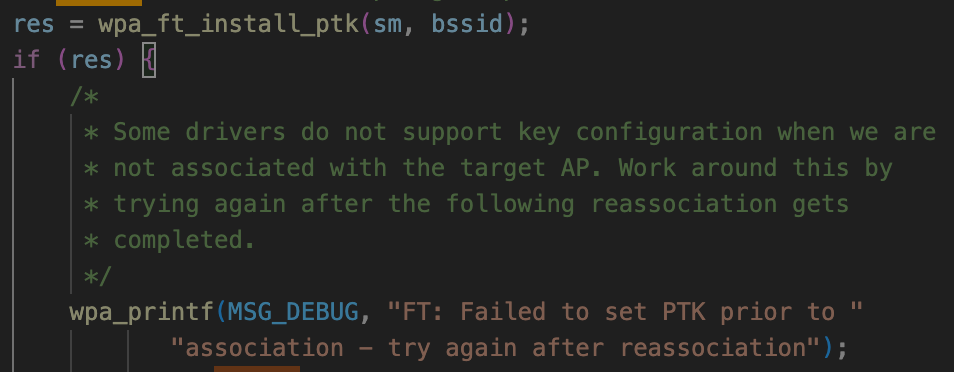 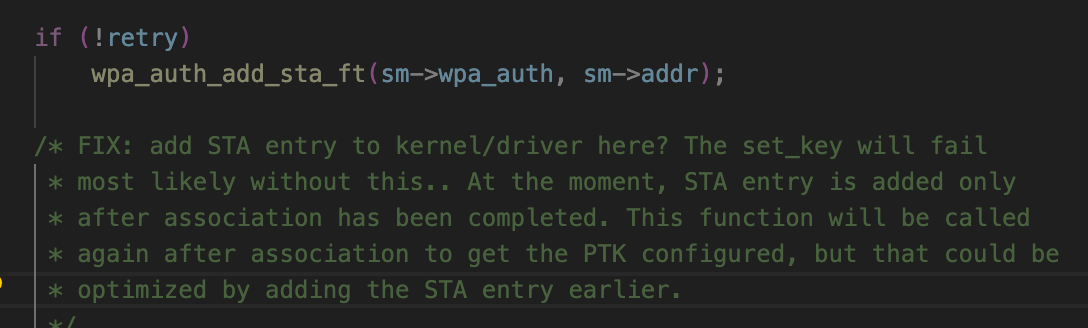 Slide 31
Thomas Derham (Broadcom)
May 2024
Proposed extensions to FT protocolNew roam signaling capabilities as extensions to FT protocol
The new roam signaling capabilities described on earlier slides can be implemented as relatively simple extensions to FT protocol as follows:
(1) Extend FT OTDS to allow Probe Request/Response and FT Reassociation Request/Response frames to also be sent over-the-DS to the Target AP MLD
Since both FT Auth and Reassoc frames are encapsulated in FT Action frames, fingerprinting privacy is ensured
Allow OTDS Reassoc Response to also be duplicated OTA by target AP MLD
to avoid stranding non-AP MLD if link with Serving AP MLD fails during the exchange (i.e. non-AP MLD moves to Target AP MLD’s channel)
Consider allowing deferral of DS data path mapping, and deferral of terminating assoc state with Serving AP MLD, until a direct OTA exchange with target AP MLD is complete
to avoid stranding non-AP MLD if link quality with Target AP MLD has not yet been confirmed and is too weak
Note: Can reuse existing RRB transport used for FT Authentication frames in baseline FT OTDS
UHR FT Auth+Reassoc OTDS
Baseline FT OTDS
AP MLD2
s4
s4
non-AP MLD
s2
s2
AP MLD1
FT Auth
FT Reassoc
(tunneled) probe
FT Auth
FT Reassoc
Slide 32
Thomas Derham (Broadcom)
May 2024
Proposed extensions to FT protocolNew roam signaling capabilities as extensions to FT protocol (2)
(2) Use ROAM-EncKey (see earlier) to encrypt over-the-air FT Authentication and Reassociation frames
Note: As mentioned earlier, we cannot assume an OTDS mechanism can always be used
e.g. if link quality to Serving AP is already poor/nil when roam trigger occurs (see diagram in Annex), or if non-AP MLD is anyway going off-channel to obtain RSSI
Note: For privacy protection of the Initial MD association, mechanisms being defined in 11bi might be used

(3) Bundle signaling to trigger context exchange and DS mapping update in FT Auth / Reassoc frames
by inclusion of additional elements in Auth/Reassoc frames, e.g.
Msg 1: FTAuthReq(SNonce) || SemiStatic_Context_Exchange_Trigger
Msg 2: FTAuthResp(ANonce) || SemiStatic_Context_Exchange_Conf
Msg 3: FTReassocReq(MIC) || DS_Mapping_Update_Trigger
Msg 4: FTReassocResp(MIC)
if needed, minimum number of messages can be reduced to 3 by bundling FT Auth and Reassoc contents
e.g. (1) FTAuthReq(SNonce) || FTReassocReq ; (2) FTAuthResp(ANonce, MIC) || FTReassocResp; (3) FTConf(MIC)
note, even in a “shared PTK” design, multiple messages are required during roam procedure to trigger context exchange, exchange link/MLD-specific capabilities, DS mapping update, deliver group keys, etc

(4) To ensure implementations maintain an active dath path throughout the roam procedure
UHR non-AP MLD is required to maintain the existing PTKSA with Serving AP MLD until (at least) the time that reassociation with target AP MLD completes
Non-AP MLD should also maintain active data flow (Tx FIFO, packet filters, 1X port) with Serving AP MLD during this time
If “buffered data delivery” is used, PTKSA with Serving AP MLD would be maintained until this is complete
Implementations should install PTK in driver ready for use as soon as it is derived (after FT Auth)
After roam, data path should be unblocked even if other exchanges (e.g. sounding) are still pending completion
Slide 33
Thomas Derham (Broadcom)
May 2024
Proposed extensions to FT protocolSeamless integration with existing FT networks
Network deployments with mixed-technology APs (UHR and non-UHR) are likely to exist
Since FT is already widely deployed, it is expected it will continue to be used – both for legacy (non-UHR) STAs / non-AP MLDs, and also for UHR non-AP MLDs when connecting to non-UHR APs in the network
In an FT-based seamless roaming design, UHR enhancements (e.g. tunneled OTDS, context exchange triggers) can be used seamlessly together with legacy FT operations in the same MD
i.e. the new features are used between UHR devices, while baseline FT is used with a non-UHR device – both cases can use the same FT key hierarchy and have commonality in signaling and behavior
Compare this to a “shared PTK” design that uses a separate (non-FT) key hierarchy and AKM – separate full authentication procedures for UHR and FT would be required
Implies roam performance degradation when the second key hierarchy is established, e.g. see figure below
Also requires STA to maintain both key hierarchies
UHR key distribution (UHR domain)
Initial connection at (1)
   - “Shared PTK” initial assoc
Roam 12
   - FT Initial Mobility Domain assoc
Roam 23
   - FT protocol roam
Roam 34
   - “Shared PTK” roam
Roam 41
   - “Shared PTK” roam
context exchange
UHR AP MLD1
UHR AP MLD2
Initial connection
4
1
non-AP MLD
2
3
non-UHR AP MLD3
non-UHR AP4
Roam 1 2 is a “slow” procedure including 4-way handshake
FT key (PMK-R1) distribution (FT domain)
Slide 34
Thomas Derham (Broadcom)
May 2024
Proposed extensions to FT protocol.... but you said (FT) “reassociation”!
In other submissions, various rationales have been discussed for “avoiding reassociation” due to non-seamless reassociation behavior observed in baseline implementations
However, all those issues are addressed by the FT enhancements proposed in the previous slides
i.e. enhanced FT reassociation with context transfer has the same seamless performance as other proposals
Support for context transfer can be added to baseline reassociation procedures with simple changes
i.e. in 11.3.5.4, the list of “states, agreements, and allocations [that] shall be deleted or reset to initial values” would be modified such that parameters exchanged in the context exchange would instead be maintained
On the other hand, adding support for roaming between AP MLDs to other mechanisms such as ML Reconfiguration would involve duplication of standards and implementation effort
ML Reconfiguration is currently only defined for adding/removing links to the same AP MLD, not for adding/removing links with a different AP MLD with separate MAC SAP, MLD MAC state management, etc, hence various reassociation concepts would need to be ported to this mechanism, e.g.
rules for managing 802.1X controlled port (or, if port is centralized, its interface with each AP MLD’s MAC SAP)
association state management, and corresponding Tx/Rx rules at each AP MLD for each class of frames
roam failure handling, e.g. rules for roam rejection based on MLD-level capabilities and policies
Some proposals have asserted the need to define new concepts such as “SMD association” and “SMD MLDs”
such complexity would not be necessary if existing association concepts are used, with the addition of context transfer
In addition, fundamental MLO concepts that currently apply when a new link is added (e.g. STR/eMLSR, TID-to-link mapping) would not apply across the links of the Serving and Target AP MLDs
To avoid confusion, it is better to not override ML Reconfiguration, and instead enhance existing reassoc rules
Slide 35
Thomas Derham (Broadcom)
May 2024
Summary of proposed features
Roam triggering
Mutual exchange of initial candidates for future roams using Neighbor Reports within Reassociation / Roam Request and Response
Define RCPI and measurement time subelements in Neighbor Reports
Include link scoring metrics (e.g. BSS Load) in Neighbor Reports in BTM Request
Define “deterministic” roam behavior by non-AP MLD in response to a BTM Request that includes quantitative evidence that the specified Target AP MLD can meet current traffic/QoS requirements
Mutual exchange of network topology information, and the scope of roaming/steering algorithms, within Reassociation / Roam Request and Response
Tunneled probing of candidate AP MLD(s) via Serving AP MLD
Security
Maintain use of unique PTKs for each AP MLD; embed PTK derivation handshake within roam messages
Propose using FT key hierarchy and exchanges with extensions (for context transfer, possibly DS mapping update)
AES-SIV based encryption, using separate network-wide key derived on initial connection, for roam signaling sent directly to a Target AP MLD
Context transfer
“Simple” transfer of BA and MSCS/SCS context
Per-TID negotiation of in- vs out-of-order delivery to higher layers of data from each AP MLD
Support retrieving buffered DL packets at Serving AP either directly by non-AP MLD or by simple MSDU transfer to target over the DS
Slide 36
Thomas Derham (Broadcom)
May 2024
Annex: Considerations on data transfer over the DS
A potential alternative approach to data plane “buffered data delivery” from Serving AP MLD is for the already-buffered DL data to be transferred from Serving AP MLD to Target AP MLD over the DS, and then transmitted by Target AP MLD after the roam
This is already (theoretically) a network implementation option today, i.e.
Serving AP MLD gathers MSDUs from its Tx buffers, send over some secure data tunnel on DS between AP MLDs (or via controller), and Target AP MLD transmits
Optimizations could be possible to ensure in-order DL delivery (e.g. additional BA context transfer)
Unlikely for mass-market adoption, but could be attractive in certain deployments e.g. enterprise
Higher AP MLD implementation complexity: Implementation involves multiple data queues at different levels of the stack (e.g. within OS kernel, driver, hardware, etc). Extracting buffered data from those queues in order to transfer it to another AP MLD is non-trivial
Implies secure data paths need to be established pairwise between every AP MLD in the network, or data is sent via a central controller with additional backhaul and processing overhead
Likely inappropriate for networks with non-ideal backhaul (e.g wireless backhaul with non-negligible latency)
Data transfer should be in the form of MSDUs - not (encrypted) MPDUs
Most buffered data is within larger OS kernel queues
Most AP MLD implementations perform MPDU encryption in hardware immediately prior to transmission
Note: While certain network architectures currently use centralized encryption engines, these are not in the majority and on-chip encryption is expected to become even more dominant as data rates continue to increase
Should remain an implementation option; only minimal formal support is needed in the standard
Slide 37
Thomas Derham (Broadcom)
May 2024
Annex: Considerations on full BA agreement context transfer
The most ‘advanced’ form of Block ACK agreement context exchange involves also transferring the current scoreboard, and all WinStart/End values, maintained at AP MLD for each TID
The description below is with respect to the figures in earlier slides on Block ACK context transfer
This could help avoid the small possibility of UL duplicates
However, it would not help with either of the following issues:
end-to-end out-of-order DL delivery if the switching of DS data interface from AP MLD1 to AP MLD2 is “glitchy”
i.e. if some packets the DS forwards to AP MLD2 are older than some packets the DS forwards to AP MLD1
since SN assignment would generally be performed at each AP MLD based on order of arrival of MSDUs at that AP MLD, the order of packets in terms of SN might not be the same as the original order of packets from the source
inefficiencies in ensuring UL in-order delivery to the DS (see previous slide)
e.g. even if non-AP MLD retransmits packet 2 to AP MLD2 using the original SN (102) and the full BA context is shared, it would require real-time coordination between the two AP MLDs to ensure AP MLD2 forwards packet 2 to the DS prior to AP MLD1 forwarding packets 3-4 to the DS
in cases where the scoreboard has multiple holes, the two APs would need to coordinate to round-robin forward MSDUs to the DS in SN order, which would be extremely inefficient
... and even if this could be done, it would not necessarily ensure end-to-end in-order UL delivery since the DS paths from AP MLD1 and AP MLD2 to the gateway may have different delays
Note: The in-order delivery requirement per TID applies at the 802.11 layer (not explicitly to the gateway)
In addition, full BA context exchange implies need to suspend the uplink data path while it is transferred
The goal should be to avoid significant data outage during roam, even if the probability of UL packet duplication of out-of-order delivery to the gateway is slightly increased
Slide 38
Thomas Derham (Broadcom)
May 2024
Annex: Considerations on utility of retrieving buffered DL data from (previously) Serving AP
In non-real-time use cases (e.g. downloads, buffered audio/video), the buffered data might often be usable by the application, but it might be more efficient for the packets to be dropped and higher-layer retransmissions (e.g. TCP, QUIC) be invoked
Particularly where retrieval of the packets involves off-channel operations that disrupt new link
However there may be exceptions - e.g. on end-to-end links with high bandwidth-delay product, or highly constrained northbound links, the impact of TCP congestion window collapse due to dropped packets could be significant
In real-time use cases (e.g. conversational or XR audio/video), the buffered data might often be “stale” due to newer data already being transferred with the target AP MLD
For example, if a new VoIP packet has already been received from the Target AP MLD, then in principle buffered data that contains previous VoIP packets is useless since the codec would have already reconstructed the missing packets
In addition, under the current in-order delivery requirements, the new VoIP packet would not be delivered to the higher layers until the older packets are retrieved, effectively further increasing the number of missing (or late) packets at the codec
However some important exceptions may exist - e.g. if the buffered data contains a video I-frame, it may be needed to render subsequent P-frames
For such cases where the higher layers can support it, it should be possible for the non-AP MLD to opt-in to out-of-order delivery of the corresponding TID, so that retrieval of the (potentially useful) buffered data does not delay delivery of the most recently received data in the same TID
If multiple flows involving multiple higher layer entities share the same TID, and some of the higher layers cannot support out-of-order delivery, then in-order delivery should be used for that TID
Slide 39
Thomas Derham (Broadcom)
May 2024
Annex: 3GPP 5G handover key handling
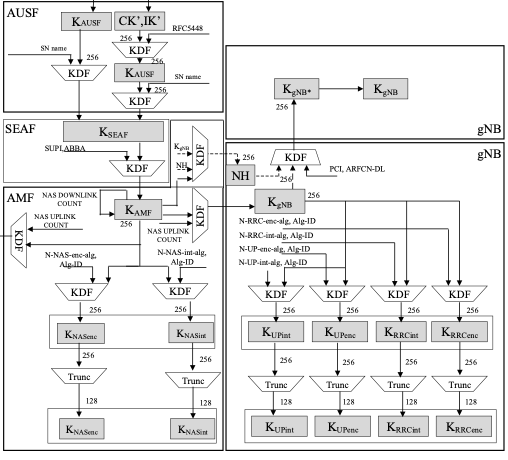 horizontal handover
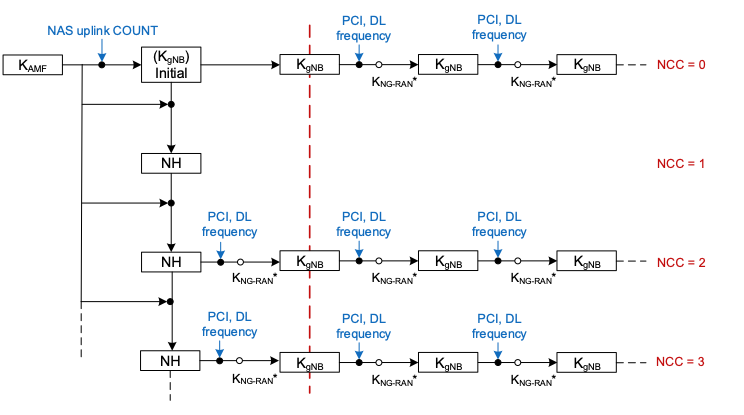 vertical handover
(from [6])
Slide 40
Thomas Derham (Broadcom)
May 2024
Annex: Challenges with roaming triggers
6 GHz
6 GHz
AP1 [p]
AP2 [t]
STA
STA
2.4GHz
2.4GHz
2.4GHz
AP3
6 GHz
A STA in mobility can rapidly move out of coverage of Serving AP (depending which bands it has active links with)
Since it cannot always be guaranteed a clear roam target can be determined while the link quality with Serving AP remains good, there is a need to support both OTDS and OTA roaming mechanisms
Slide 41
Thomas Derham (Broadcom)
May 2024
Annex: Relevant excerpts from REVme D5.0
(12.2.5)
(12.5.4.3.1)
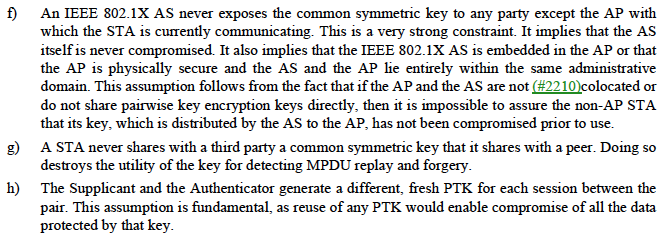 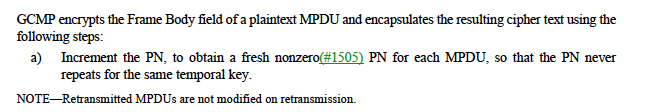 (11.3.5.4)
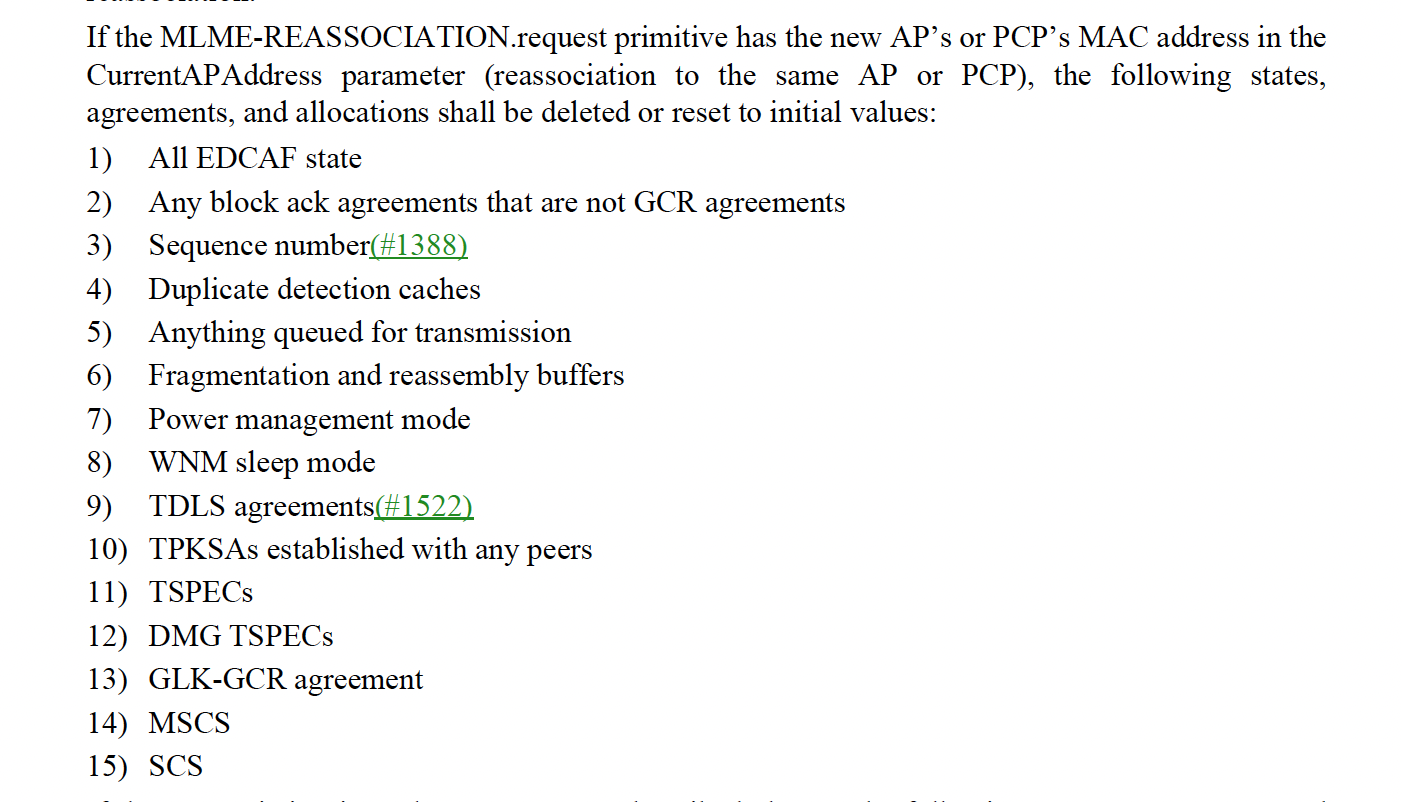 (12.3.5.4)
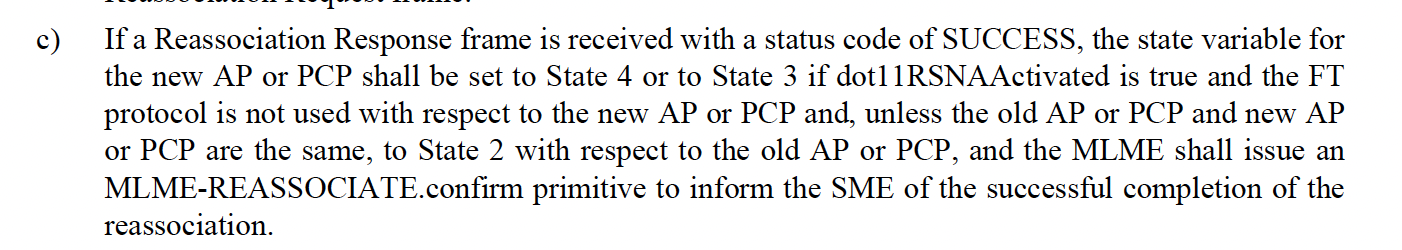 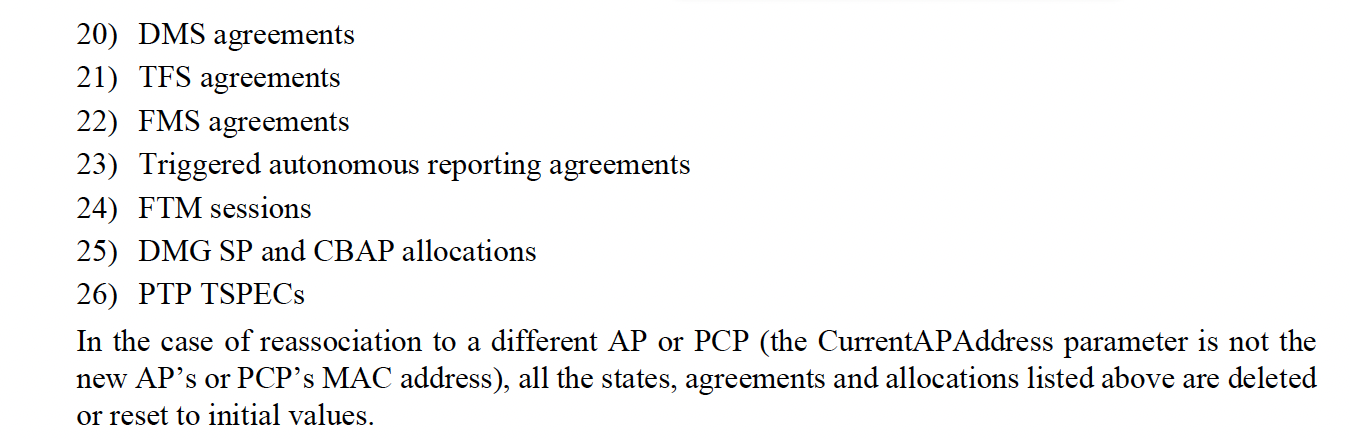 (13.7.1)
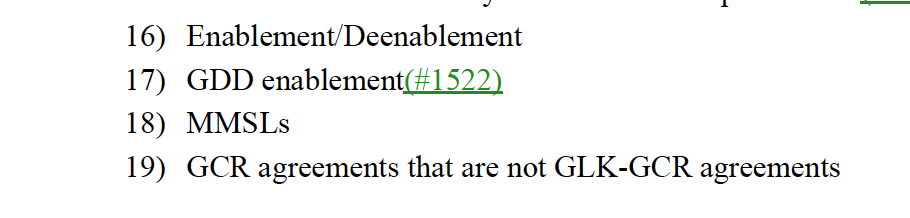 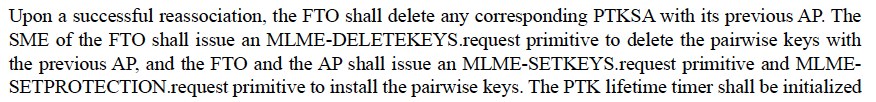 Slide 42
Thomas Derham (Broadcom)
May 2024
References
[1] IEEE 802.11-23/1884r2 Seamless Roaming SPs, D. Ho et al, Jan 2024

[2] IEEE 802.11-24/0209r4 Specification Framework for TGbn

[3] Performance Study of Fast BSS Transition using IEEE 802.11r, S. Bangolae et al, 2006

[4] IEEE 802.11-23/1908r2 Seamless Roaming Procedure, Y. Yoon et al, Nov 2023

[5] NIST SP 800-38D “Recommendation for Block Cipher Modes of Operation: GCM and GMAC”

[6] 3GPP TS 33.501 V18.4.0 

[7] https://people.inf.ethz.ch/rsasse/pub/5G-handover-WISEC21.pdf
Slide 43
Thomas Derham (Broadcom)